Elder Law Update
Medicaid Asset Protection Trusts
Changes to Medicaid Home Care
Ronald Fatoullah, Esq.
August 2020
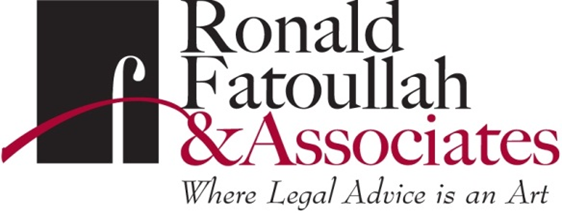 www.fatoullahlaw.com
1-877-ELDER-LAW or 1-877-ESTATES
         212-751-7600 - 516-466-4422  - 718-261-1700
Estate Planning, Important Documents During COVID 19
Attorney
Estate Planning
Document Preparation 
Elder Care Planning
Planning for Incapacity 
Financial Advisor
Wealth Management
Investments 
Maintenance of the legal and financial plan
Retirement Planning
Projection of long term income and expenses
Long Term Care Insurance 
CPA
Tax planning and preparation
Financial record-keeping

Geriatric Care Manager
Assess, plan, coordinate, monitor and provide services for the older adult
www.fatoullahlaw.com
2
The Five Most Important Documents, Especially Now During The Pandemic
Last Will & Testament
Elder Care Planning Power of Attorney & Statutory Gifts Rider
Health Care Proxy
Living Will
Living Trusts
www.fatoullahlaw.com
3
Last Will & Testament
We are all confronted with our mortality to a greater degree as a result of Covid 19
Where will your assets go when you pass away
The Testator, Executor and Beneficiaries
Beneficiaries can be individuals, family, friends, a charity, a testamentary trust, etc.
Executor can be a beneficiary
Tailor your will to your individual wants and needs
Avoid a will contest if at all possible
Spouse’s Right of Election
www.fatoullahlaw.com
4
Expanded Planning Power of Attorney
We are also confronted with the possibility of our incapacity as a result of the virus. We all know individuals who have struggled with the disease
A good Expanded Planning Power of Attorney is a document in which an individual gives the right to another individual(s) to handle their finances, protect assets, write checks, create, modify and revoke trusts, do Medicaid planning, do estate planning, make tax elections, disclaim assets, protect the family home, make gifts, etc.
A POA is a Principal/Agency relationship
Can name one or more agents, either together or successively;
New Power of Attorney legislation passed the NYS House and Assembly this week, would do away with the Statutory Gifts Rider and would encourage institutions to honor the Power;
Provisions that the Elder Law Attorney adds to the Power of Attorney is key;
A FORM POA IS NOT GOOD ENOUGH FOR ESTATE OR LONG-TERM CARE PLANNING
www.fatoullahlaw.com
5
Health Care Proxy and the Family Health Care Decisions Act
Statutory form
Unlike POA, can only name one individual at a time, but can have multiple successors 
Only takes effect when you are unable to make your own health care decisions
Important to establish that you have discussed your wishes regarding artificial nutrition and hydration with your agent(s)
Term should be indefinite
The 2 witnesses should not be anyone named as an agent on the Health Care Proxy
No notary needed
www.fatoullahlaw.com
6
- Living Trust –The Gold Standard to Protect Assets
Definition of a Living Trust
The Grantor (Settlor or Creator), Trustee(s) and Beneficiaries
Can protect assets for Long-Term Care while preserving tax advantages such as a tax basis step-up for capital gains taxes
The $250,000 Capital Gains Tax Exclusion will be preserved for the sale of a primary residence held by the trust
Will avoid probate
Can even provide for continuing trusts to protect assets after the death of the Grantor
BE AWARE: No principal of the trust can go to Grantor
www.fatoullahlaw.com
7
Virtual Execution of Documents - Notarization -
Governor’s Executive Order 202.7 (3/19/2020) which allowed for remote notarial acts is now extended through September 4, 2020. It is possible that this date will be extended
The full document must be sent by the signor to the notary
Must have live audio-video conferencing that allows for direct       communication and is NOT pre-recorded
The individual who is signing the document must be known to the notary or show valid photo ID during the signing. It is good practice to take a screen shot for your file
For notarization (not witnessing) individual must affirmatively state that he or she is presently in NY State
Notary may notarize the transmitted copy of the document and transmit same back to the person 
Notary may repeat the notarization as of the date of execution provided Notary receives the original signed document together with the electronically notarized copy within thirty days after the date of execution
8
Virtual Execution of Documents- Witnessing -
EO 202-14. (4/7/2020)- has been extended through September 4, 2020
Person must present valid photo ID if not personally known to witnesses
Video conference technology allows for direct interaction among the person, the supervising attorney and the witness
Witnesses must receive a legible copy of the signature page, which may be transmitted via fax or electronic means, on the same day of the signature 
The witnesses may sign a transmitted copy of the signature page and transmit the signed copy back to the person who requested the witness
The witnesses may sign the original signature page within 30 days of the date of execution 
The witnesses may repeat the witnessing of the original signature page as of the date of the execution provided the witnesses receive such original signature pages together with the electronically witnessed copies within thirty days after the date of execution
www.fatoullahlaw.com
9
Who Pays for Long-Term Care?
Private Pay - Unaffordable for most
Medicare - Typically will not pay for LTC
Long-term Care Insurance - Most don’t have it
Veteran’s Benefits - Aid & Attendance Benefits watered down with 3 year lookback period for transfers and a potential 5 year wait as of October 18, 2018
Spousal Liability- Spouse is liable for the cost of long-term care of his/her spouse, even costs paid for by Medicaid. Advance planning is essential to protect the assets of the well spouse
Planning for the Medicaid Lookback Period
Overview of the Medicaid Asset and Income Requirements
NEW 30 MONTH LOOKBACK FOR HOME CARE – ADVANCE PLANNING IS ESSENTIAL
Medicaid Transfer Penalties
Exempt Transfers
Non-exempt Transfers
www.fatoullahlaw.com
11
Overview of the Medicaid Asset and Income Requirements
Assets:
The Medicaid applicant may keep up to $15,750 plus exempt assets such as retirement accounts in payout status, the home in certain circumstances, irrevocable burial pre-need agreements of any amount, reparation payments, etc.
The well spouse in the community may keep $74,820 or ½ of the couple’s assets, but no greater than $128,640

Income:
For Nursing Home care (Institutional Medicaid), a Medicaid applicant may only keep a $50 personal needs allowance plus any cost of health insurance premiums
The well spouse in the community can keep up to $3,216.00 of the total household income
For Home Care (Community Medicaid), a Medicaid applicant may only keep $875/month ($1,284/month for a couple) + $20 disregard for a total of $895/month
An Applicant for Home Care may keep income in excess of the Medicaid allowable limits through the use of a Pooled Trust
www.fatoullahlaw.com
12
Overview of the Medicaid Asset & Income Requirements, Cont.
A spouse can sign a Spousal Refusal – but beware of spousal suits that could be initiated by DSS or HRA (in NYC)
The 5-year look-back period applies to nursing home Medicaid and currently there is no look-back period for Medicaid home care or community-based services
However, effective January 1, 2021 a 30-month look-back period will be applied to Medicaid home care and community-based services, for transfers made on or after October 1, 2020
www.fatoullahlaw.com
13
Medicaid Eligibility - Home CareNew Rules Effective October 1, 2020 To Be Implemented January 1, 2021
The NYS proposed budget included the elimination of Spousal Refusal in a home care setting, and reducing the CSRA to the lowest federal level, or approximately $25,000. But thankfully, this was not in the final budget
Assets – the applicant can keep up to $15,750 plus exempt resources (up to $23,100 for a couple)
2. 	Income – the applicant can keep $875/month ($1,284/month for a couple) + $20 disregard for a 	total of $895/month
Keep more income – The importance of a Pooled Income Trust. These pooled trusts will  still work to protect income after January 1, 2021. The transfer of assets and the transfer of ‘income’ creates a penalty period, but if used by the pooled trust for the recipient, it would be a compensated transfer
Federal law provides that states can provide for a look-back
No look back for applications submitted prior to January 1, 2021
6.      NEW 30 MONTH LOOK BACK PERIOD commencing January 1, 2021 FOR GIFTS MADE ON OR AFTER OCTOBER 1, 2020. The Medicaid application will need to include 30 months of financial records BUT ONLY GOING BACK TO OCTOBER 1, 2020 for the            	applicant and the spouse. Although Spousal Refusal is still viable, the spouse’s 	assets for the lookback must be provided to DSS or HRA
ADVOCACY OF THE ELDER LAW ATTORNEY IS EXTREMELY IMPORTANT - Difficulty in obtaining hours now, but this will be greatly exacerbated commencing a likely implementation date of January 1, 2021
IMMEDIATE PLANNING IS ABSOLUTELY ESSENTIAL IN LIGHT OF THE NEW LAW
www.fatoullahlaw.com
14
UNPRECEDENTED PLANNING OPPORTUNITY – THE WINDOW WILL SHUT IN JUST 2 MONTHS
VERY IMPORTANT: Implementation of the lookback for Community based Home Care has been postponed to January 1, 2021, and asset transfers prior to October 1, 2020 will likely not be penalized. 

What Does This Mean?
Unprecedented opportunity for planning if you are going to need Medicaid Home Care Services. You now have an additional two months to make transfers and ensure financial eligibility. Don’t wait take action NOW!
www.fatoullahlaw.com
15
Medicaid Transfer Penalties
When an individual applies for Medicaid nursing home care, Medicaid will look back 5 years to see what assets the applicant and spouse (if any) had, and what assets were gifted away by the applicant (and spouse) 

As stated above, there is a 30-month Medicaid look-back for applications submitted on or after an implementation date of January 1, 2021 for home care and community-based services. The current provisions for the start date of nursing home penalty are unrealistic in the context of home care. DOH has advised that the penalty period would start once both financial and non-financial eligibility were established. A physician's letter confirming need for requisite level of care will likely establish non-financial eligibility.

If money was gifted during the look-back, Medicaid calculates a so-called “penalty period” that will cause the applicant to become ineligible for Medicaid coverage for a period of time

For New York City applicants, every $12,844 ($13,407 for Long Island and $12,805 for Westchester and Northern Metropolitan area) that is gifted away during the look-back will create a one-month period of ineligibility 

For institutional applicants, the look-back period starts when applicant is institutionalized, applies for Medicaid benefits and is “otherwise eligible” except for gifts that were made

For home care and community-based applicants the look-back period commences when the applicant is receiving services for which Medicaid would be available based on an approved application, but for the transfer penalties. But, at home, an applicant can’t receive home care that Medicaid would cover until Medicaid is approved. So, obviously, there will need to be technical corrections to the new home care look-back changes

For example, a transfer of $128,440 by a NYC resident within the 5-year or 30-month lookback period will create a 10-month period of ineligibility
www.fatoullahlaw.com
16
2020 Regional Rates for Medicaid
New York State Department of Health (DOH) issued Regional Rates to determine penalty periods for institutionalized individuals. Said rates change every year. Current rates for Medicaid applicants on or after January 1, 2020. 

New York City - $12,844
Long Island - $13,407
Northern Metropolitan - $12,805
Northeastern - $11,295
Central - $10,451
Rochester - $12,460
Western - $10,720
RATES WILL NOW APPLY TO TRANSFERS MADE BY HOME CARE MEDICAID APPLICANTS
The rates have increased for 2020 in all regions except for Long Island. Higher regional rates translate into a shorter waiting or penalty period for Medicaid purposes
Medicaid districts will use the rate of the region in which the facility is located. The Medicaid application is submitted in the Medicaid region of the applicant’s residence
www.fatoullahlaw.com
17
Exempt Transfers
“Exempt transfers” refer to gifts made during the look-back that will not cause a Medicaid penalty period. Trust is typically not utilized for these transfers:
Exempt transfers include:
Transfers to the well spouse… but beware of spousal limits and spousal lawsuits
Transfers to applicant’s blind or disabled child of any age… but beware of any effect on the child’s own benefits (e.g. Medicaid, SSI)
Transfers for fair market value
Transfers made exclusively for a purpose other than qualifying for Medicaid (difficult to get)
Transfers that have been returned (“Return of Gift”)
www.fatoullahlaw.com
18
ADDITIONAL EXEMPT TRANSFERS

All of the transferred assets have been returned to the individual
	– Partial return reduces penalty 			 	    proportionally*
 Individual used assets to purchase:
	– an annuity
	– life estate
	– promissory note, loan, or mortgage
www.fatoullahlaw.com
19
Exempt Transfers of the Home
Exempt transfers of the primary residence (the “Homestead”)
Transfer of the home to a spouse
Transfer of the home to a disabled, blind or minor child (but consider the child’s benefits!)
Transfer of the home to a sibling of the A/R with an equity interest and who resided in the home for one year prior to institutionalization
Transfer of the home to an adult caregiver child who resided in the home for at least two years prior to institutionalization (“Caretaker Child” exception)
Home Equity Limitation: The Deficit Reduction Act of 2005 signed by President Bush on February 8, 2006 expanded the look-back to 5 years and also provided for a limitation on the equity value of a home in order to qualify for Medicaid
The equity limitation is currently $893,000
Value of homes, condos & co-ops in NYC, Westchester and Long Island often exceed $893,000
Equity limitation does not apply if there is a spouse or a minor, blind or disabled child living in the home
www.fatoullahlaw.com
20
Transfer Penalty Would Cause
 			  “Undue Hardship”

Denial of eligibility would cause an undue hardship, i.e., it would: deprive the individual of medical care such that the individual’s health or life would be endangered

˚    Hardship if nursing home threatens discharge if Medicaid not
      secured and payment not made. 
      FH 6657601M Albany, FH 67841713Z Schenectady; FH No. 6660774R   
      Suffolk  

Hardship if would deprive the individual of food, clothing, shelter, or
      other necessities of life. §366 subd. 5 (e)(4)(iv) and THIS IS DIFFICULT TO    
      PROVE IN A NURSING HOME CONTEXT BUT CAN BE USED IN THE 
      HOME CARE CONTEXT AFTER OCTOBER 1, 2020

Hardship if unable to have the resources returned despite best
      efforts, or can’t obtain fair market value for them, or cannot void a 
      transfer to a trust fund

*How much cooperation & effort is required of applicant or agent with a  power of attorney to get funds back has been the subject of fair hearings. See, e.g,. FH #5153034Y (Albany Co. 5/12/09)(no hardship found), FH No.6660774R, Suffolk Co. 3/12/2014 (undue hardship exemption granted)
www.fatoullahlaw.com
21
“Undue Hardship Cont.


DOH has not yet determined how Undue Hardship will be applied to long-term care in the homecare setting and in addition, how the prohibition against Undue Hardship based on the applicant’s income and resource levels (an issue for nursing home Medicaid) would be resolved for community long-term care purposes. 


*How much cooperation & effort is required of applicant or agent with a  power of attorney to get funds back has been the subject of fair hearings. See, e.g,. FH #5153034Y (Albany Co. 5/12/09)(no hardship found), FH No.6660774R, Suffolk Co. 3/12/2014 (undue hardship exemption granted)
www.fatoullahlaw.com
22
Which Community-Based Services Will The New Lookback Apply To?
Personal care services, such as a home health attendant (likely will include CDPAP)
Home health care services, which includes skilled nursing and therapy
Private duty nursing
Assisted Living Program (ALP beds)
And the NYS Department of Health can, in the future, even designate other services which will be effected by the look-back
www.fatoullahlaw.com
23
Pooled Income Trusts
A trust organized and operated by a non-profit organization that pools the funds of many Grantors, and uses these funds to pay certain expenses of the various Grantors
Permits Grantor/Medicaid applicant-recipient to reduce monthly income so that there is no spend down (income in excess of Medicaid income levels - $875/mo. +$20) plus health insurance premiums
Without the pooled income trust, Medicaid recipient would have to spend down any excess income before Medicaid will pay for services
www.fatoullahlaw.com
24
Pooled Income Trust cont.
Trust must be irrevocable, but Grantor may leave the trust upon:
Death 
Admission to a nursing home
Failure to make monthly deposits into trust
Each month the Medicaid recipient submits expenses to the trust to be paid on his/her behalf
Expenses the trust can pay include:
Rent or mortgage
Utility bills
Approved reimbursement for third parties who paid Grantor’s expenses
Credit card payments (no past due charges)
25
www.fatoullahlaw.com
Can A Pooled Income Trust Be Used After January 1, 2021?
YES! BUT, care must be taken to avoid a gift of income into the Trust
Transfer penalties apply to income as well as assets
    So, monthly transfers of income to a pooled income     
    trust are, indeed, considered transfers; however, it    
    will not be considered a transfer if the income  
    contributed is used for the benefit of the applicant
However, as we will see next, a compensated transfer is not considered a gift, and is therefore exempt from the transfer rules as long as the money in the pooled income trust is used for the applicant
www.fatoullahlaw.com
26
Pooled Trusts Cont.
Local DSS will be required to review the use of the pooled trust on a periodic basis, rather than every month, and the New York State Bar Association will be lobbying for annual review at time of Recertification. This is more practical and funds could be used meaningfully to keep people living in the community.
www.fatoullahlaw.com
27
Home Care Assessment & Eligibility
Currently: if applicant needs any assistance with “Activities of Daily Living” for 120+ days – may enroll in MLTC
   ̶  If don’t need ADL assistance, can still get “Housekeeping” assistance up to 8 hrs/week from   
 LDSS/HRA
      (“Level 1” personal care) for Instrumental ADLs
      Non-dual gets personal care from mainstream plan
•  New Applicants 10/2/20: Level 1 Housekeeping will no    
   longer be a Medicaid personal care service.
www.fatoullahlaw.com
28
New ADL Requirements for Home Care
Applicants for personal care or CDPAP after 10/1/20 must need:
      – “Limited assistance with physical maneuvering with more than
           two” ADL’s (3+ ADLs) or
      – Persons with dementia or Alzheimer's diagnosis must need “at
         least supervision with more than one ADL” (2+ ADLs)
People already receiving personal care, housekeeping, or CDPAP
      services as of 10/1/20 are “grandfathered in”
After 10/1/20, a new Assessment Instrument will be used and it will be an evidence-based validation
NY Medicaid Choice will use the new standard (ADLs) & new
     assessment instrument in the conflict-free MLTC determination,
     and local districts/HRA and mainstream Managed care plans
     will use it for those not eligible for MLTC
www.fatoullahlaw.com
29
3 ADL Requirement of “Physical Maneuvering”
Unless the individual has dementia or Alzheimer’s diagnosis, an ADL will count toward the minimum 3 ADLs only if needs “at least limited assistance with physical maneuvering.”

• Degrees of assistance:
1. Independent
2. Independent, setup help only – Article or device placed within reach, no
physical assistance or supervision in any episode
3. Supervision – Oversight/cuing. Will not count unless Dementia diagnosis
4. Limited assistance– Guided maneuvering of limbs, physical guidance without taking weight
5. Extensive assistance –Weight-bearing support (including lifting limbs) by
one helper where person still performs 50% or more of subtasks
6. Maximal assistance –Weight-bearing support (including lifting limbs) by two
or more helpers; or, weight-bearing support for more than 50% of subtasks
7. Total dependence – Full performance by others during all activity
www.fatoullahlaw.com
30
New Standardized Task-based Assessment Tool Will Be Used to Determine Hours by April 1, 2021
Tool will be “evidence-based” and used to assist the local DSS to make appropriate and individualized determinations for the number of personal care services and CDPAP hours of care each day
      -currently, the number of hours is determined by each plan using their           
      own “tasking tool” 
The new tool should identify how need for assistance with ADL’s can be met through:
      – Telehealth- Unclear how telehealth may assist with assisting a      
      consumer with transferring, dressing, and toileting
      – Family and social supports-- Now, their assistance is voluntary.
      Often plans wrongly presume family is available. Even if they are,
      their assistance must be acceptable to consumer. 18 NYCRR
      505.14(b)(3)(ii)(b), 12 OHIP-ADM-01, GIS 97 MA/033
www.fatoullahlaw.com
31
TREATING PHYSICIAN’S ROLE IN PRESCRIBINGPERSONAL CARE OR CDPAP IS REPLACED
NEW: Personal care and CDPAP services must be prescribed by a “qualified independent physician selected or approved by” DOH. DOH may use Maximus (NY Medicaid Choice).

Concerns:
• A contract physician lacks familiarity with the consumer’s condition, compared to a long-time trusted physician and may not specialize in the consumer’s particular diagnosis,
• Will add more delays to applying for services – must arrange an assessment by independent physician to apply
• Though a physician’s order is now required for both personal care and CDPAP, MLTC plans have generally not required them for personal care, but have required them for CDPAP
www.fatoullahlaw.com
32
“Independent Assessor” to Replace DSS, MLTC & Medicaid Managed Care Plans in Determining Hours
The assessor will determine how much Personal care
     and CDPAP to be authorized.
The law allows DOH to expand the Maximus contract
     to do conflict-free assessments and final determination

The local districts will make all home care determinations for those exempt or excluded from MLTC or
Medicaid managed care, Immediate Need, and
mainstream plan determinations of hours.
www.fatoullahlaw.com
33
Extra Review of High-Hour Consumers to Determine Safely Living in the Community
For personal care recipients, the law goes a step further in its stated concern for “safety.” The law authorizes DOH to adopt standards and assessment of services for individuals “whose need for such services exceeds a specified level to be determined by DOH”:

 MRT recommended this level as 12+ hours/day
 Assessor will consider whether consumer, with the provision of
       such services, is capable of safely remaining in the community
       in accordance with the standards in Olmstead, 527 US 581
       (1999)
 Who determines “safety?” What about the consumer’s
       autonomy – their right to the “dignity of risk” in choosing to
       accept some risks that may exist in the community in order to
       live at home as they choose- if provided enough hours of care, safety can     
       be reasonably ensured
www.fatoullahlaw.com
34
Immediate Needs Program
Purpose of Immediate Needs is to implement and ensure safe and urgent care for the applicant when needed. This program has specific processes set up to abbreviate the normal requirements and evaluation of eligibility to implement services. An applicant will be able to attest that no transfers were made during the look back period (unless the transfer was an exempt transfer).
www.fatoullahlaw.com
35
Consumer Directed Personal AssistanceProgram (CDPAP) At Risk
DOH blames CDPAP program growth for large MLTC enrollment growth

Unique program – allows family other than spouses to be paid caregivers; aides may do “skilled” tasks normally prohibited; more flexibility in structuring hours

The fiscal intermediary pays the aide wages and benefits
The number of Fiscal Intermediaries (FI) will be drastically reduced (from about 600 to 25) and a list was announced on 7/17/20
Going from fee for service to per member per month
If a recipient’s FI is closing, they must be provided written notice 45 days before service will end. Notice is to go out to the consumer, consumer representative, personal assistants, the department and local social services district or managed care plan. Within 5 days the consumer must be provided a list of other FIs
The Power of Attorney or Health Car Proxy can be the personal attendant.
New applicants for home care will no longer be notified of availability of CDPAP program and limits opportunity to apply to “no less than annually”
If a consumer needs more than 12 hours per day, an independent medical review will be required to determine if reasonable or appropriate or even different type of Medicaid service may be appropriate.
www.fatoullahlaw.com
36
Irrevocable Medicaid Asset Preservation Trust
Trust Requirements:
Must be Irrevocable
Settlor should not serve as Trustee (best practice)
Any principal or income that can be distributed to the Settlor or Settlor’s spouse will be considered available for Medicaid purposes
Discretionary payments to Settlor/Settlor’s spouse will be available even if never distributed
www.fatoullahlaw.com
37
Irrevocable Medicaid Asset Preservation Trust cont.
Advantages:
Ability to live in home & receive income
Considered a completed transfer for Medicaid purposes
Decision-making can be easier and more efficient
Can provide protection against children’s creditors
Income tax benefits
Real Estate tax exemptions preserved
IRC Section 121 Exemption can be maintained
Can preserve step-up in basis upon Settlor’s death
Can reserve limited power of appointment to make changes to beneficiaries
May direct Trustees to sell property & exchange for new property
Can revoke trust under certain circumstances
www.fatoullahlaw.com
38
Transfers of Real Property Including a Primary Residence Into a Trust
Ability to live in home
Ability to receive rental income (if desired)
May direct Trustees to sell property and exchange for new property
Section 121 Exclusion
Maintain basis step-up 
Asset included in estate of Settlor
Limited Power of Appointment
Maintain degree of control/independence
www.fatoullahlaw.com
39
Transfers of Liquid Assets
Transferring Brokerage Accounts to a Trust
Low basis versus high basis assets
Maintain step-up for low basis assets
Completed gift and no estate inclusion for high basis assets (less relevant now in NY given the high NYS exclusions)
Consider income tax consequences for beneficiaries
Consider Grantor Trusts so Grantor will pay income taxes regardless of who receives income
However, need to consider income being generated for Medicaid purposes
www.fatoullahlaw.com
40
Transfers to Trust
Outright Transfers (Gifts)
Carryover Basis
No Sec. 121(a) for Donor
Creditor Issues
Pre-deceased child/Donee
Divorce
Basis Step-Up
Sec. 121(a) is available for Grantor(s)
Asset Protection
www.fatoullahlaw.com
41
Medicaid and COVOD-19As of 3/18/2020
Special regulations and easier to apply:

If case was due for renewal automatic; renewal submission not required and will be approved even if financial review shows ineligibility
If SSI or receiving Temporary Cash Assistance, Medicaid
    will be automatically authorized, instead of normal       
    certification process 
If met spenddown or “pay-in” for March 2020 or later months, will get 6 months coverage
www.fatoullahlaw.com
42
Medicaid and COVOD-19 Cont.

Many Medicaid offices closed in NYC, but HRA now
     accepting e-FAX applications:
	 PUBLIC e-fax 917-639-0732
	 Authorized Submitters (C-Rep) 917-639-0731
May “attest” rather than verify income & assets, even for nursing home or home care. Medicare enrollment not required. Still need to complete App & Supp A.
Must verify citizenship or immigration status, but if difficult to verify it, will get 90 days coverage while obtaining documents, may be extended 90 more days
Requests for Information – HRA/DSS must call or
    email applicant and accept info by phone
www.fatoullahlaw.com
43
Fair Hearings
Being held by telephone only during COVID-19 emergency
• Appellants or representative may email documents
  in advance of the hearing to:
	otda.sm.fhdocuments.submissions@otda.ny.gov
	FAX 518-473-6735


OTDA GIS 3/12/2020,
http://otda.ny.gov/policy/gis/2020/20DC014.pdf
www.fatoullahlaw.com
44
Elder Law Update
Medicaid Asset Protection Trusts
Changes to Medicaid Home Care
Ronald Fatoullah, Esq.
August 2020
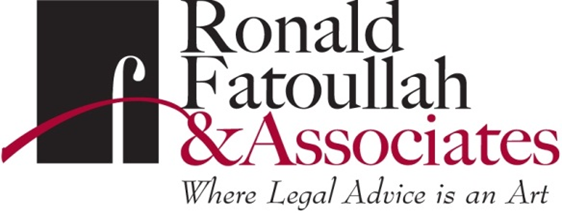 www.fatoullahlaw.com
1-877-ELDER-LAW or 1-877-ESTATES
         212-751-7600 - 516-466-4422  - 718-261-1700